A multi-band study of pulsar glitches 
with Fermi-LAT and Parkes
Peng Liu (刘鹏)
                    Collaborators: Jian-Ping Yuan（袁建平）
             Ming-Yu Ge（葛明玉）
Ang Li（李昂）
Department of Astronomy, Xiamen UniversityXinjiang Astronomical Observatory, Chinese Academy of SciencesKey Laboratory of Particle Astrophysics, Institute of High Energy Physics, Chinese Academy of SciencesCentre for Astronomical Mega-Science, Chinese Academy of SciencesSchool of Physics and Astronomy, Sun Yat-Sen UniversitySchool of Physics and Electronic Science, Guizhou Normal University
FAST/Future Pulsar Symposium 12 (FPS12), Nanyang, Henan,   2023. 7. 4
Outline:
1.  Background and significance
2.  Timing data and analysis
3.  Results
4.  Discussion
5.  Conclusion
2/15
2023/7/5
1.  Background and significance
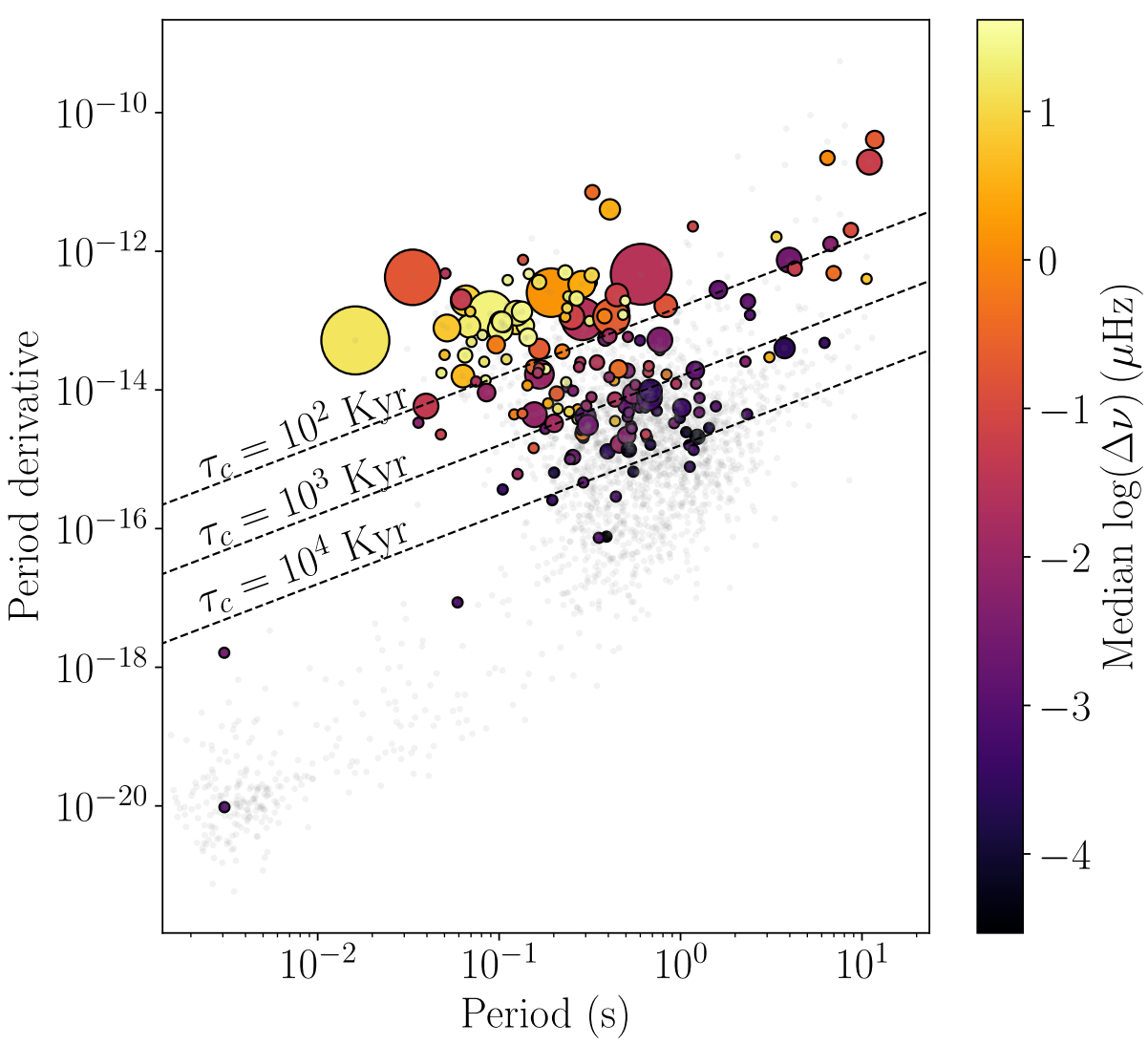 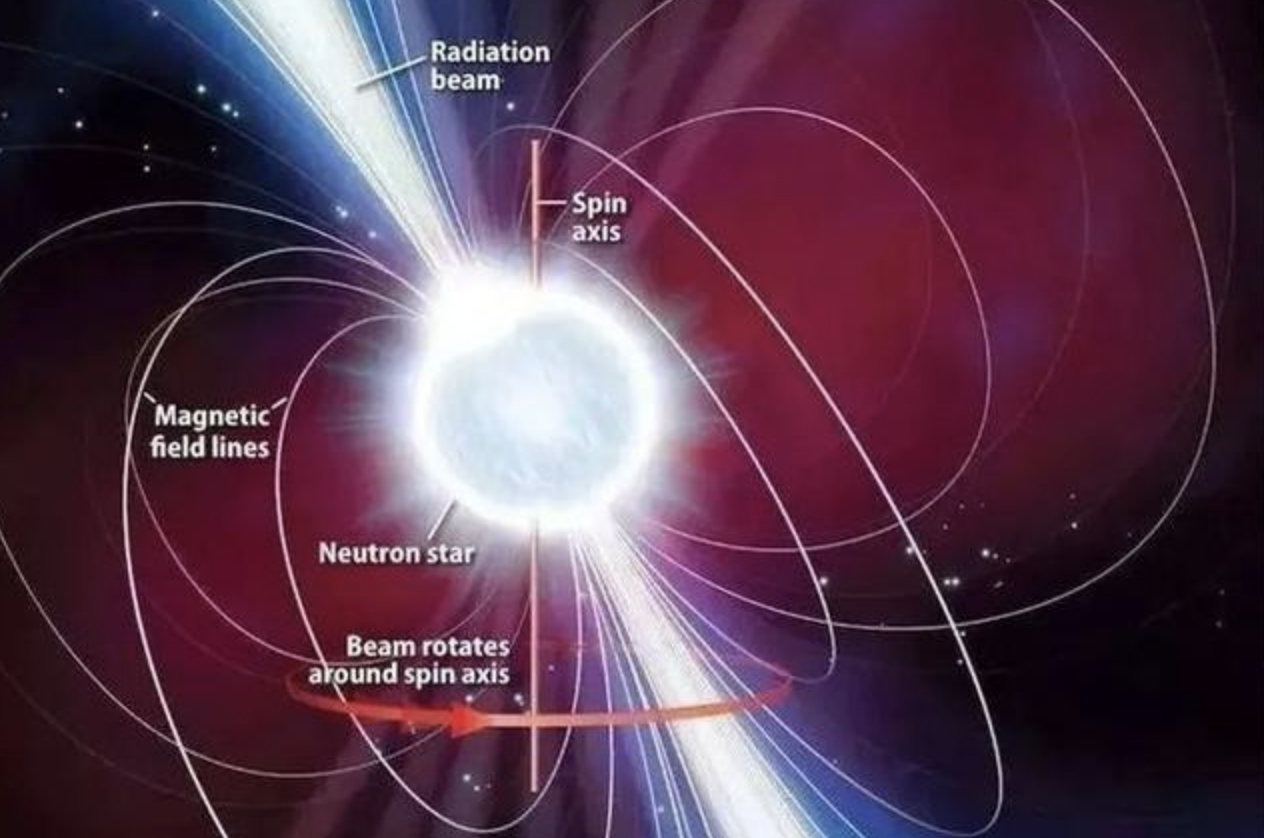 In 1969, Radhakrishnan & Manchester first discovered the glitch  in Vela pulsar.
669 glitches have been detected in more than 207 pulsar （ATNF/JB）
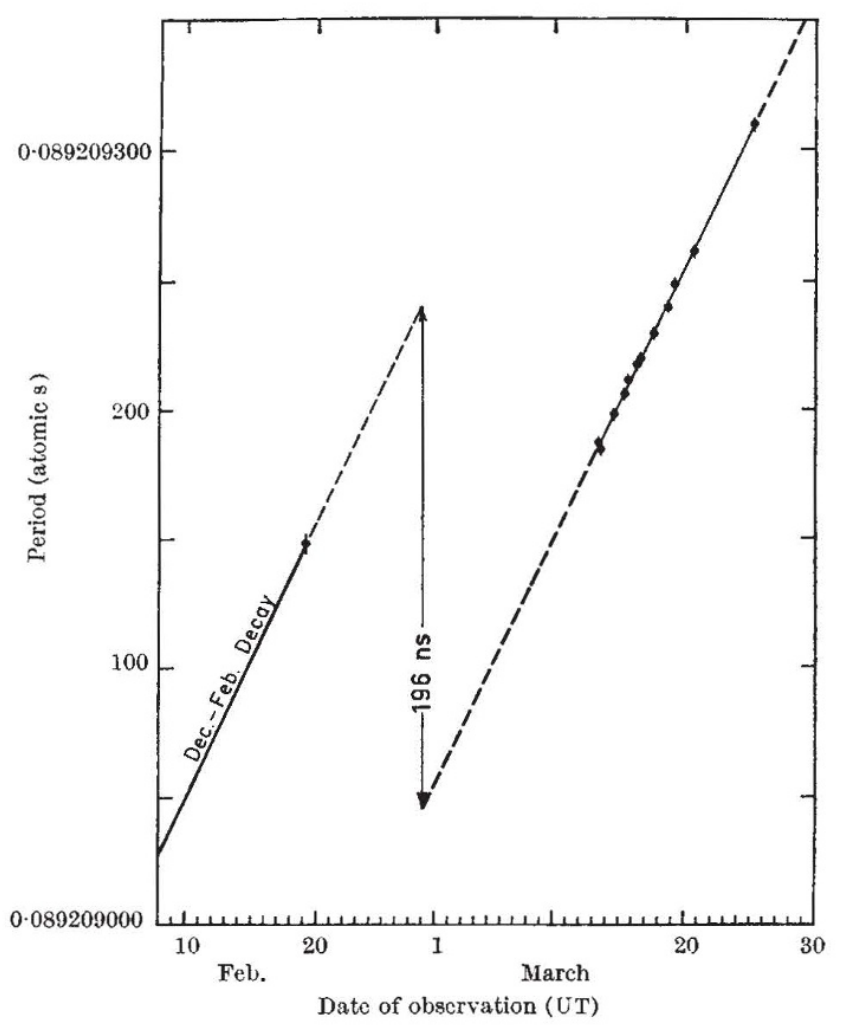 Normal pulsar、Millisecond pulsar,  ﻿RRAT, magnetar , 
       binary pulsar
﻿Basu et al. 2021 ﻿MNRAS
Understand the internal structure and magnetosphere of neutron stars
﻿(Radhakrishnan & ﻿Manchester 1969 ﻿Nature)
3/15
2023/7/5
1.  Background and significance
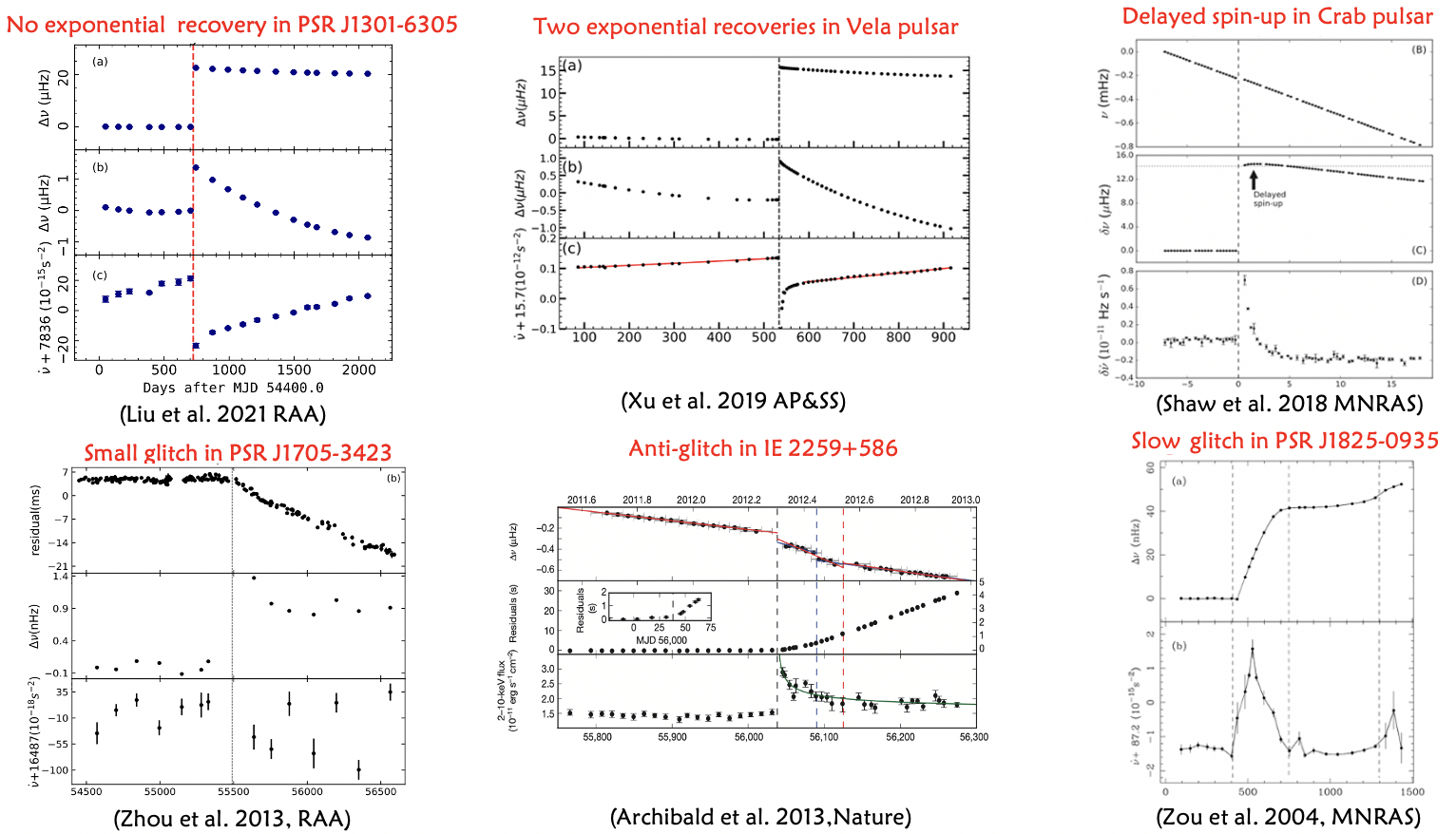 4/15
2023/7/5
2.  Timing data and analysis
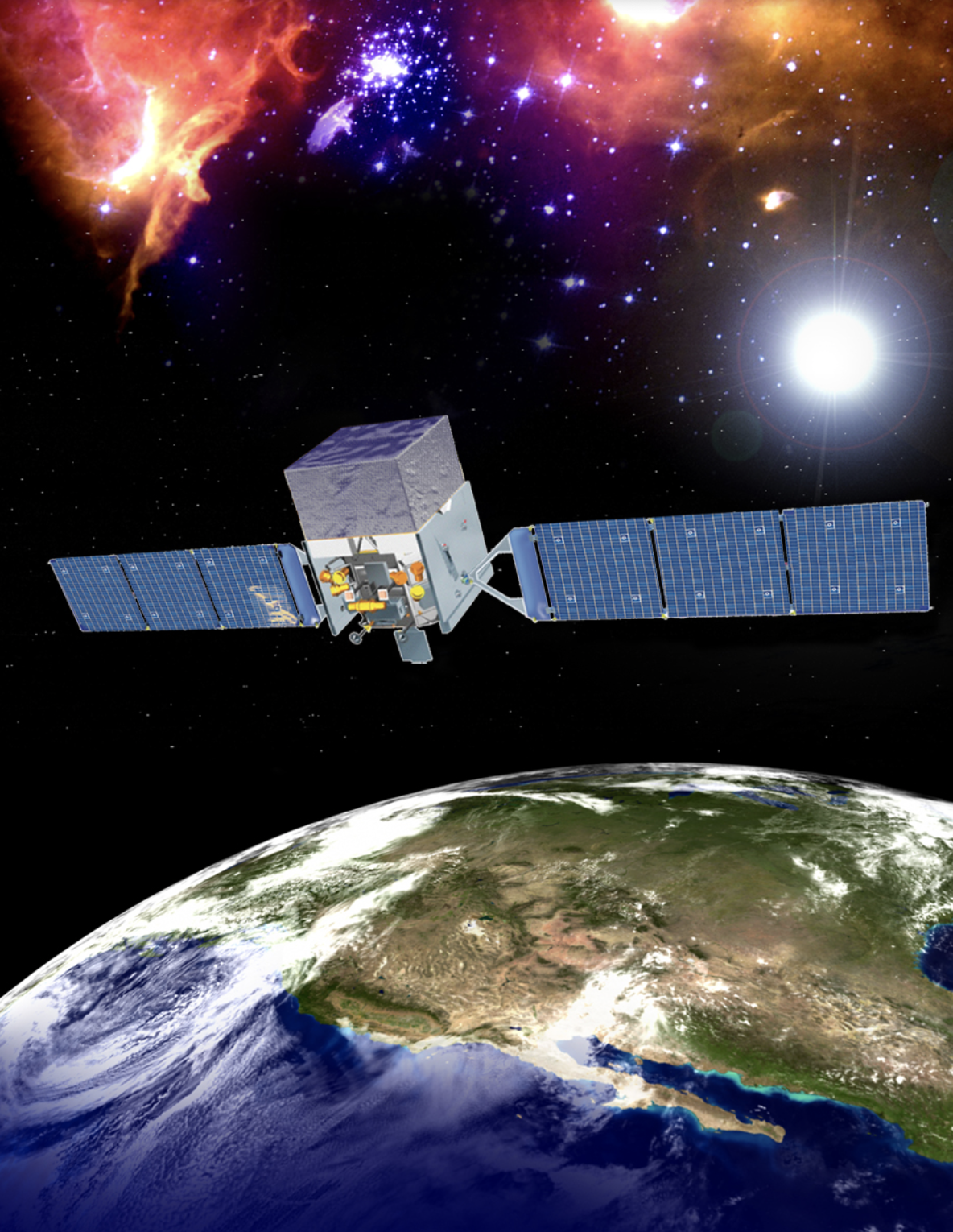 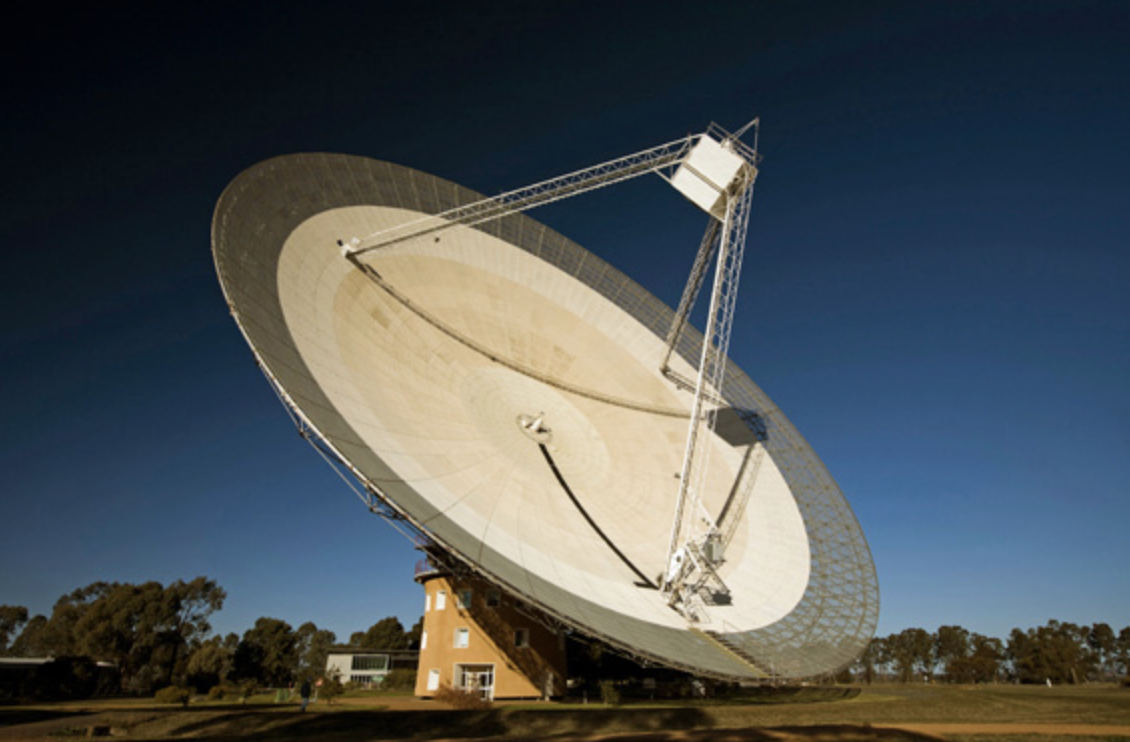 Fermi-LAT
Parkes-64m
2023/7/5
5/15
2.  Timing data and analysis
Spin-down model:
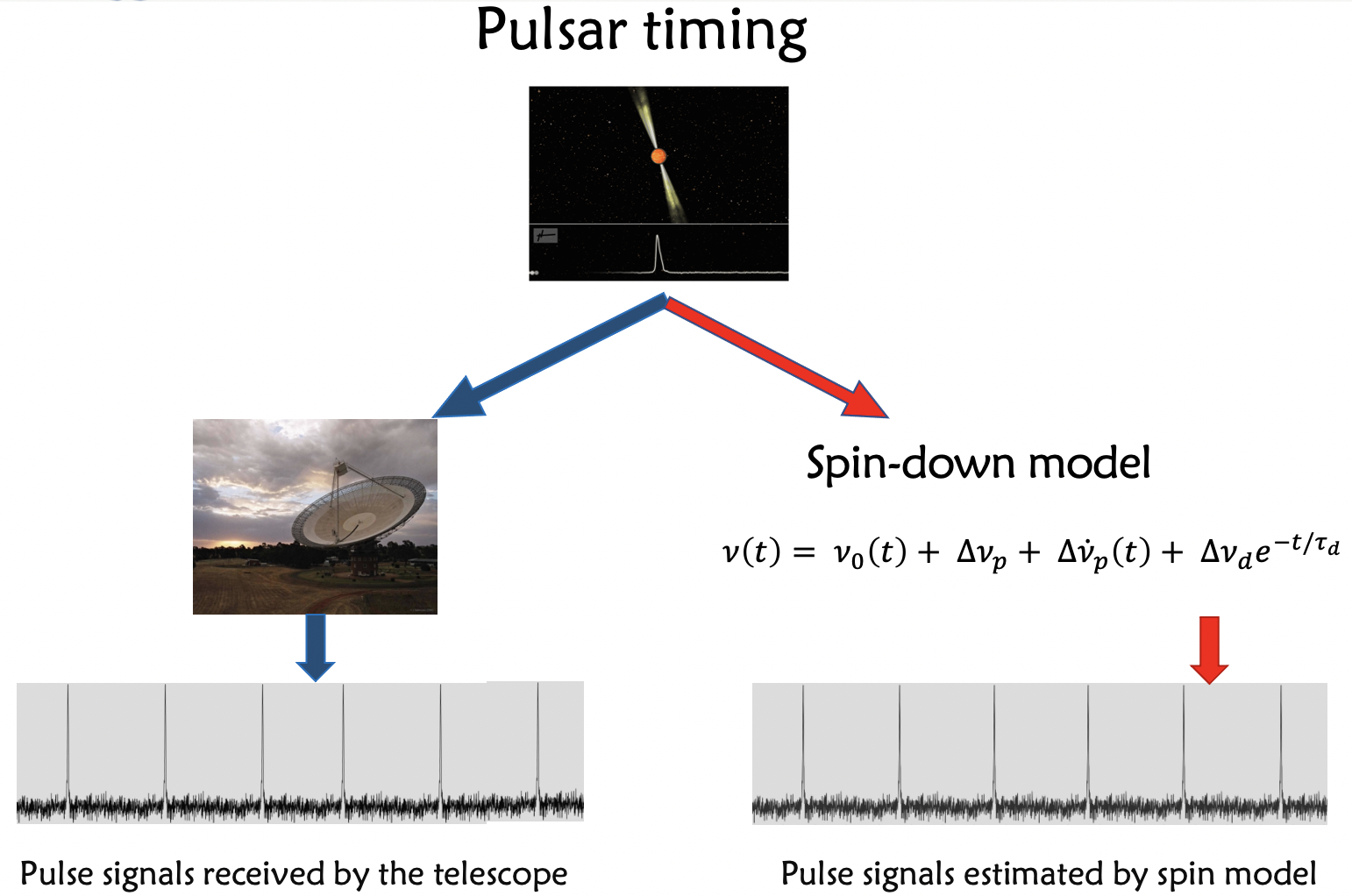 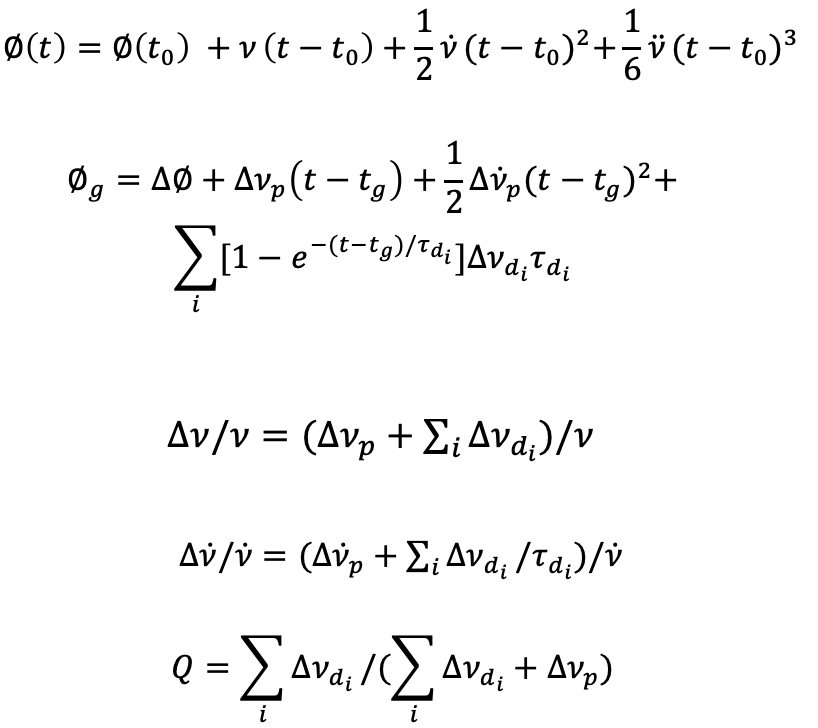 2023/7/5
6/15
2.  Timing data and analysis
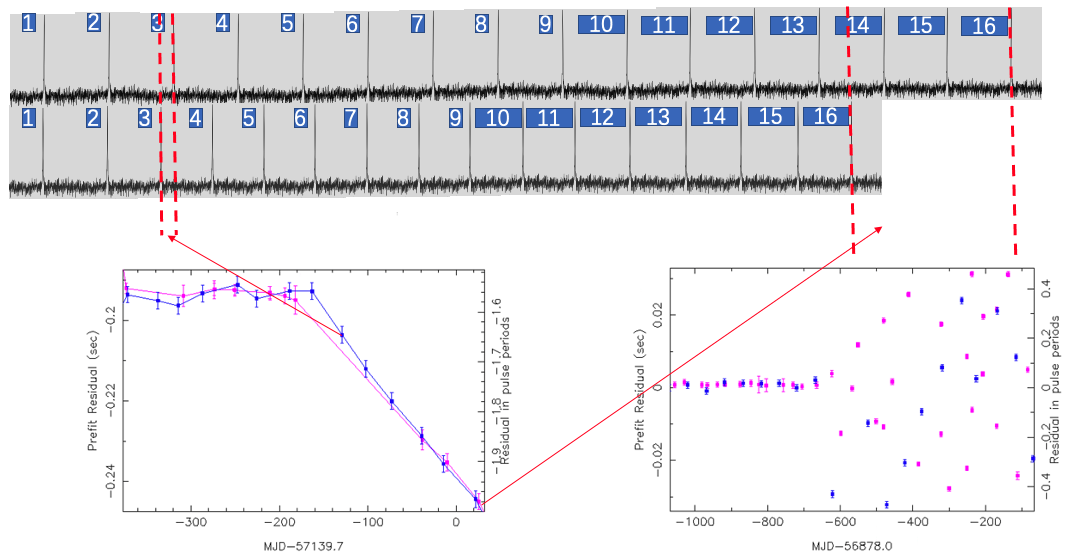 7/15
2023/7/5
3.  Results
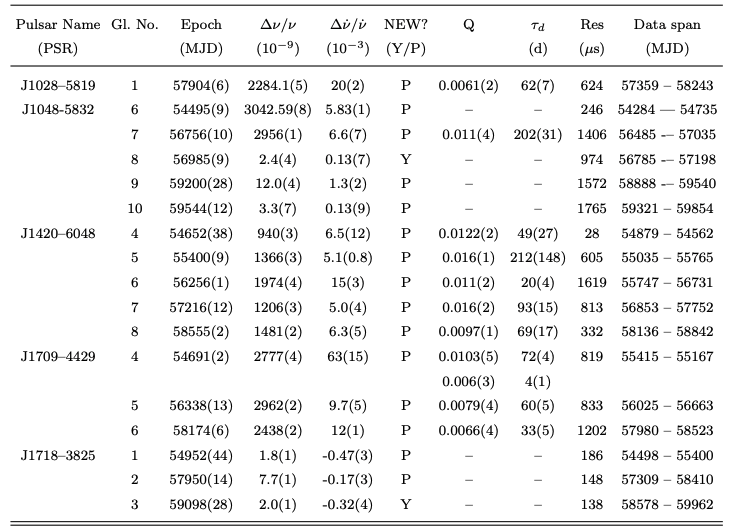 2023/7/5
8/15
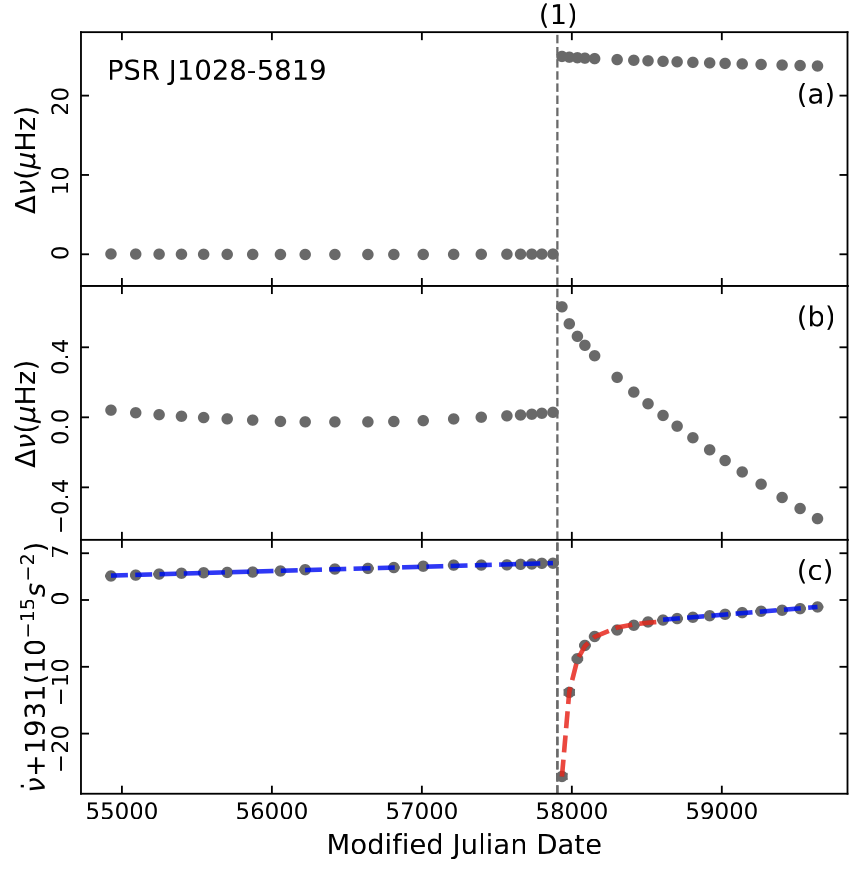 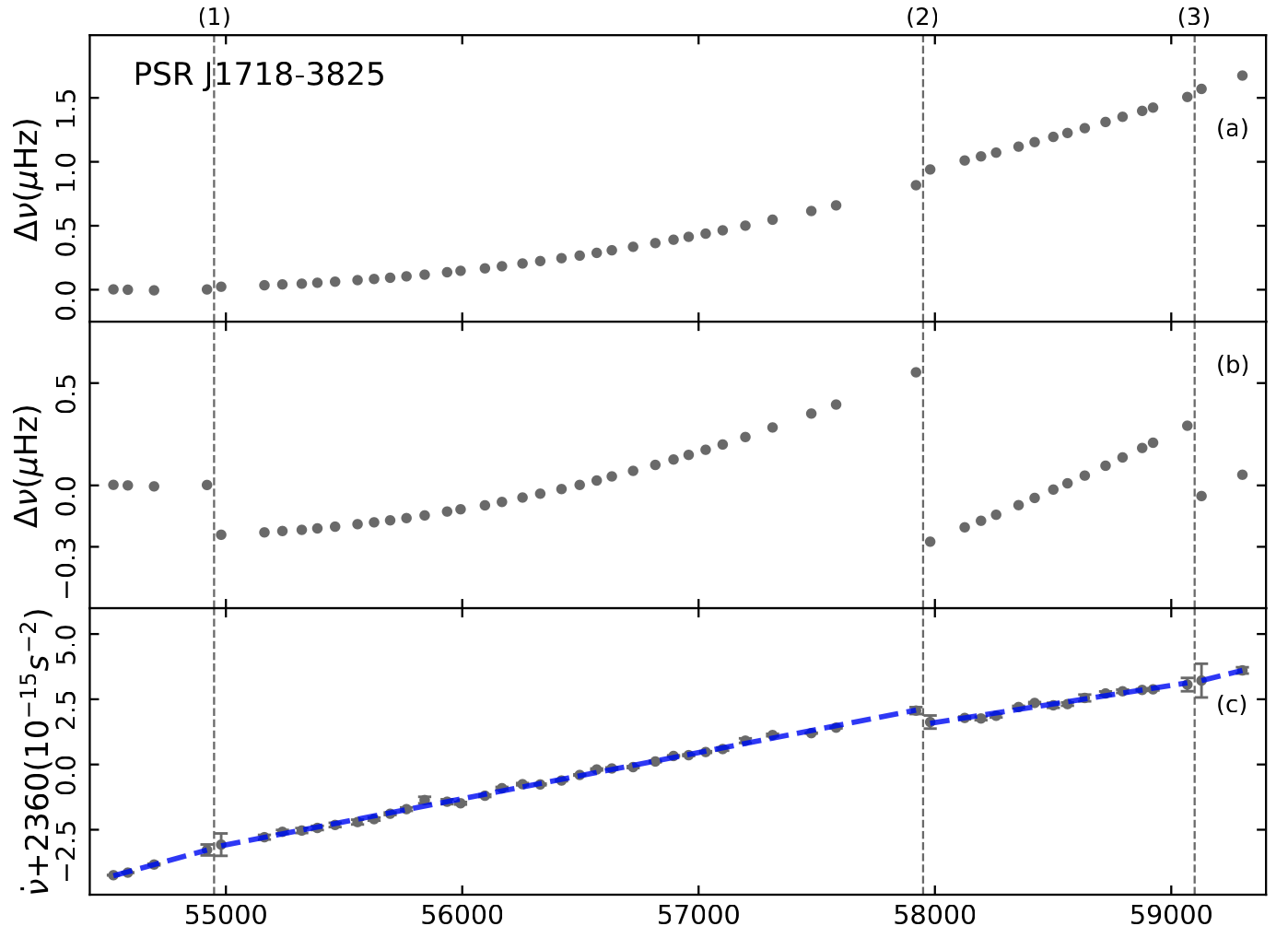 Braking index: 21.66(4),  62.8(4)
Spectral Exponent : 4
2023/7/5
9/15
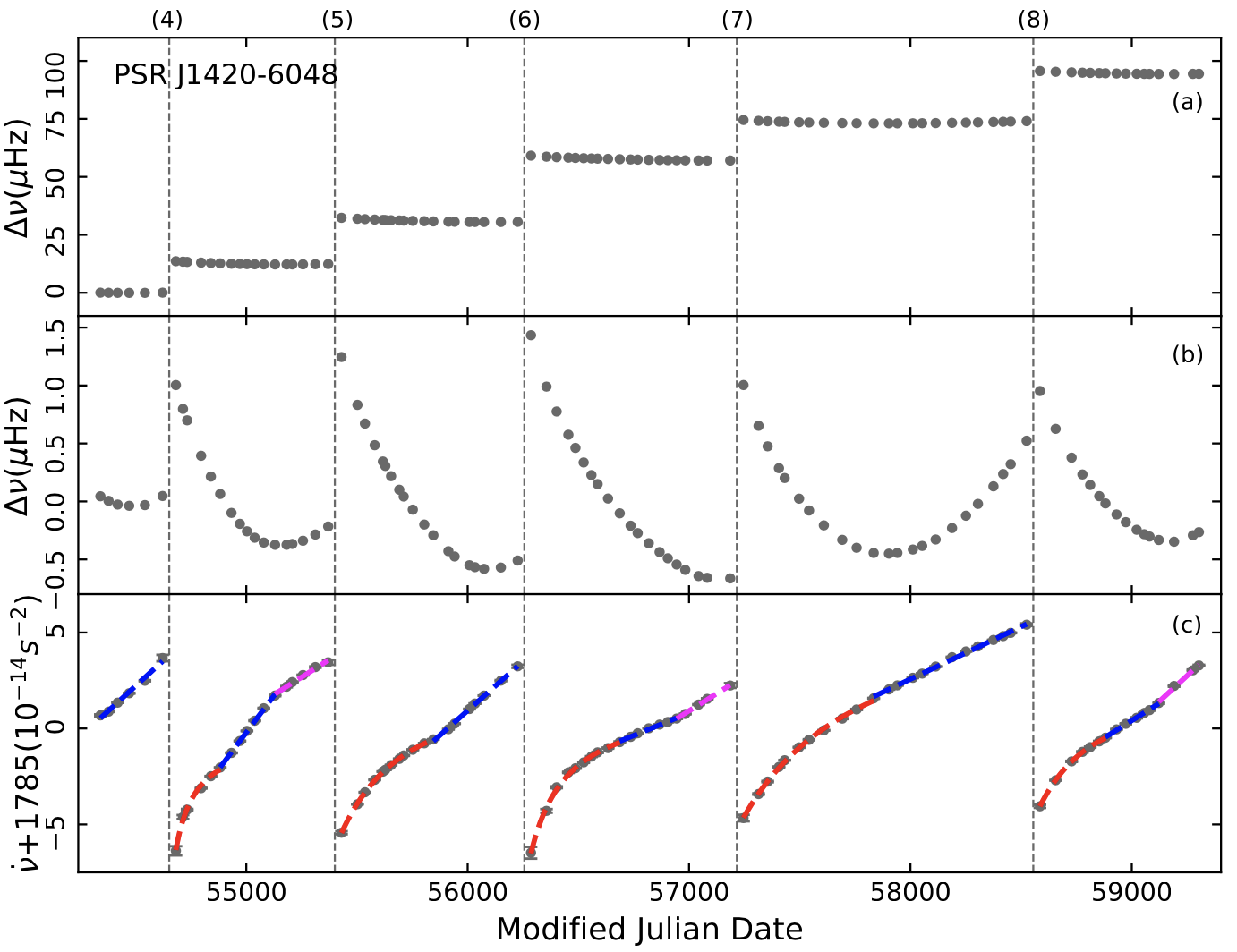 2023/7/5
10/15
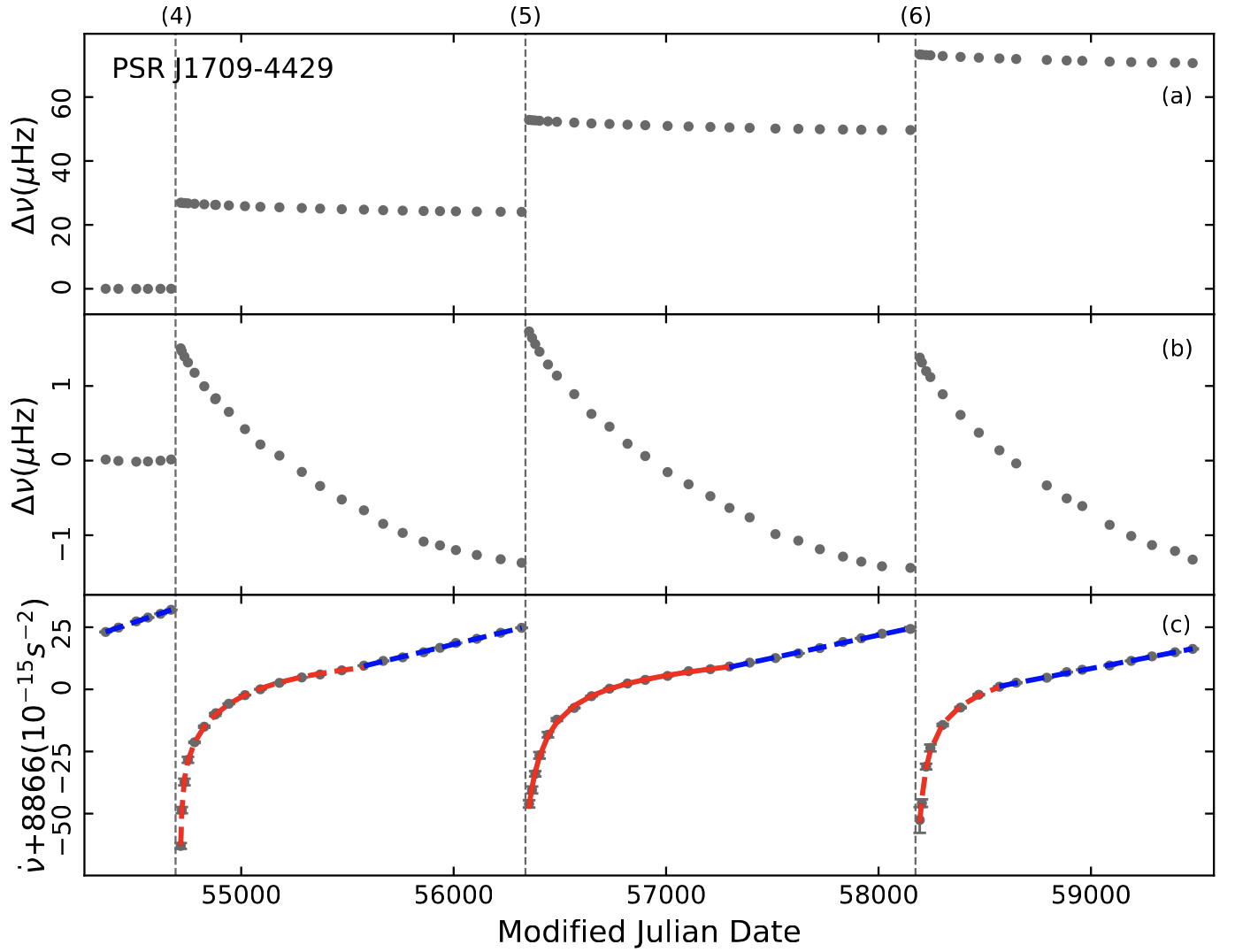 2023/7/5
11/15
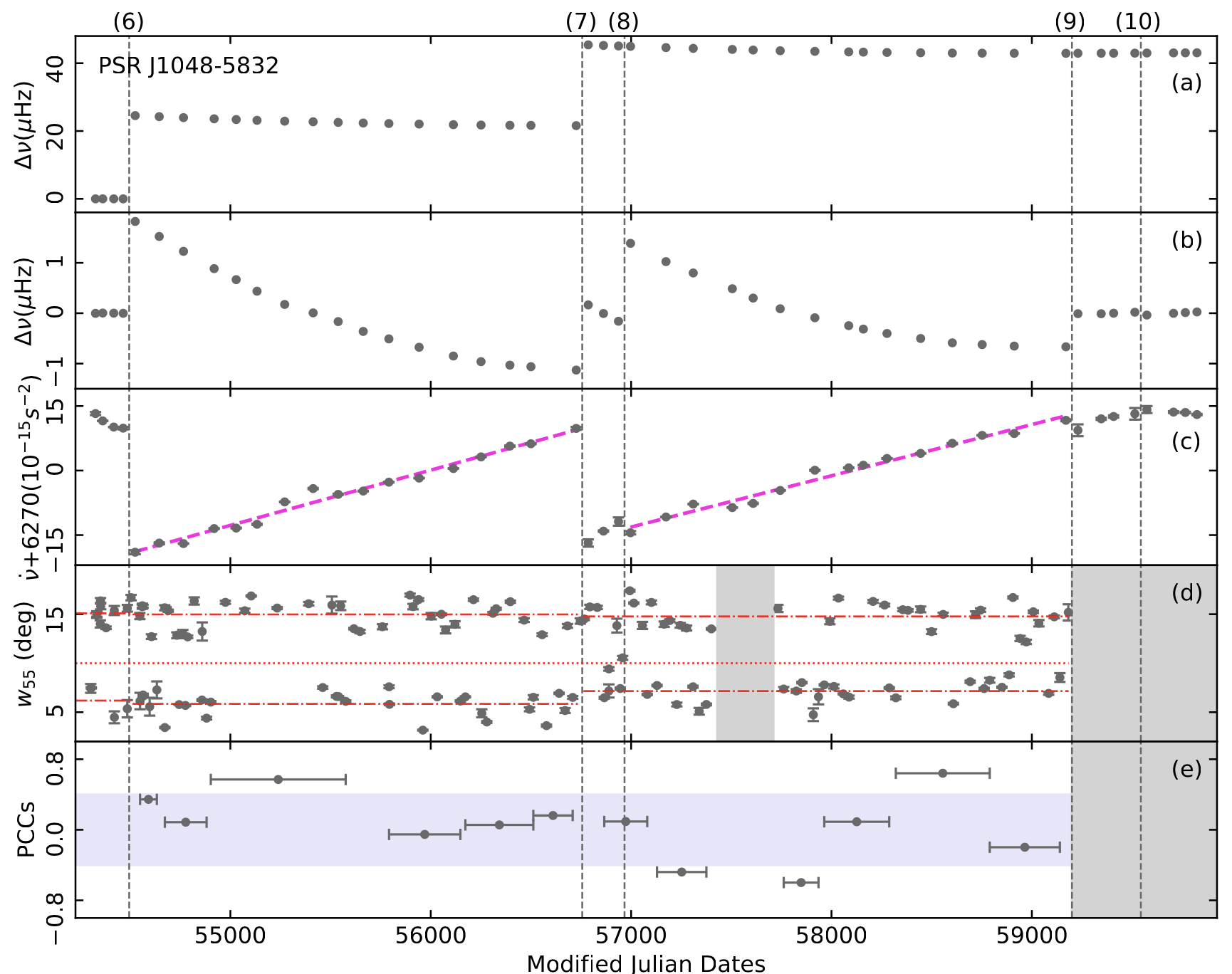 2023/7/5
12/15
﻿Eya et al. 2017 ApJ
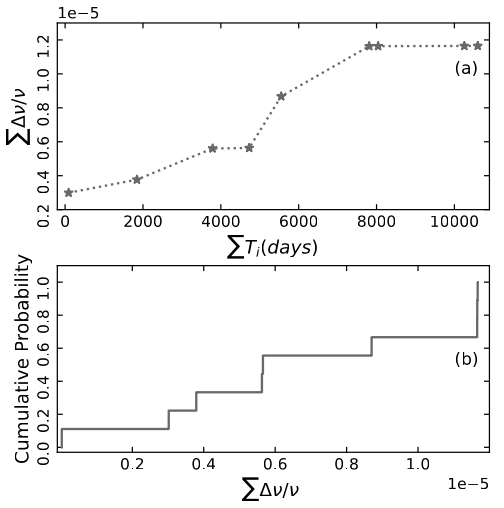 ﻿Eya et al. 2017 ApJ
When considering the effect of entrainment:
﻿Chamel N. 2017, J. Low Temp. Phys
2023/7/5
13/15
5. Conclusion
2023/7/5
14/15
Thanks
2023/7/5
15/15